Arctic Environmental Governance
Eda AYAYDIN
Arctic Environmental Governance

AEPS (Arctic Environmental Protection Strategy)

“Rovaniemi Declaration”,  Finnish initiative

1991- Formally adopted

Members: 8 Arctic nations & Indigenous organizations

5 working groups:
-CAFF (Conservation of Arctic Flora & Fauna)
-AMAP (Arctic Monitoring and Assessment Program)
-PAME ( Protection of the Arctic Marine Environment) 
-EPPR (Emergency, Prevention, Preparedness and Response)
-SDU (Sustainable Development and Utilization)
Arctic Council – 1996


 Ottowa Declaration
High level of intergovernmental forum
Environmental protection and sustainable development

Decisions are not binding
Not political and excludes military issues
Ministerial meetings
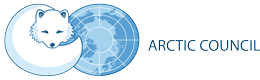 Image: Arctic Council web-site
Working groups of AC

-ACAP (Arctic Contaminants Action Program)
-CAFF (Conservation of Arctic Flora & Fauna)
-AMAP (Arctic Monitoring and Assessment Program)
-PAME ( Protection of the Arctic Marine Environment) 
-EPPR (Emergency, Prevention, Preparedness and Response)
-SDWG (Sustainable Development Working Group)
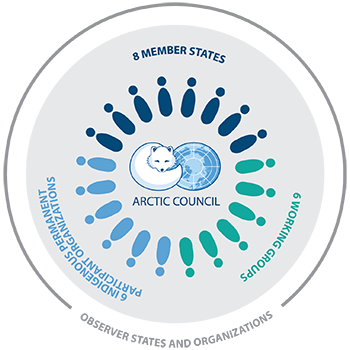 Image: Arctic Council web-site
Members of the AC
8 Permanent States
Canada
Denmark (Greenland)
Finland
Iceland
Norway
Sweden
Russian Federation
United States of America
6 Permanent Indigenous Organizations

Aleut International Association
Arctic Athabaskan Council
Gwich’in Council International
Inuit Circumpolar Council
Russian Association of Indigenous Peoples of the North	
Saami Council
Observant Status in the Arctic Council

China
France
Germany
India
Italy
Japan
Netherlands
Poland
Republic of Korea
Singapore
Spain
Switzerland
United Kingdom
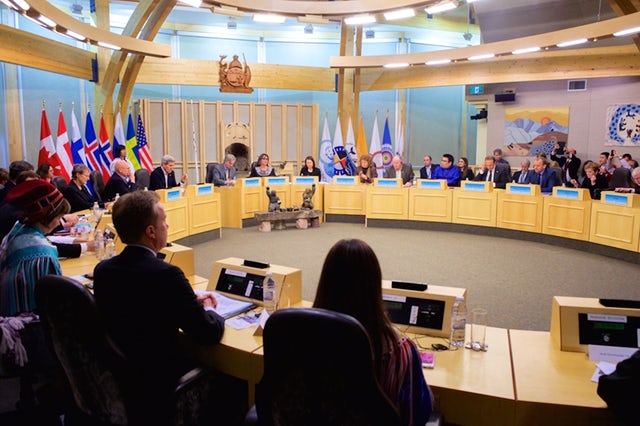 Kyoto Protocol

International agreement within the framework of UNFCCCC- 2005

Because of increasing global temperatures

The target is reducing greenhouse gas emissions

Targeted global warming below 2 degrees

192 parties, Russia and Canada ratified in 2005

Canada withdrew in 2012

USA did not ratify the amendments of Doha Amendments of Kyoto Protocol
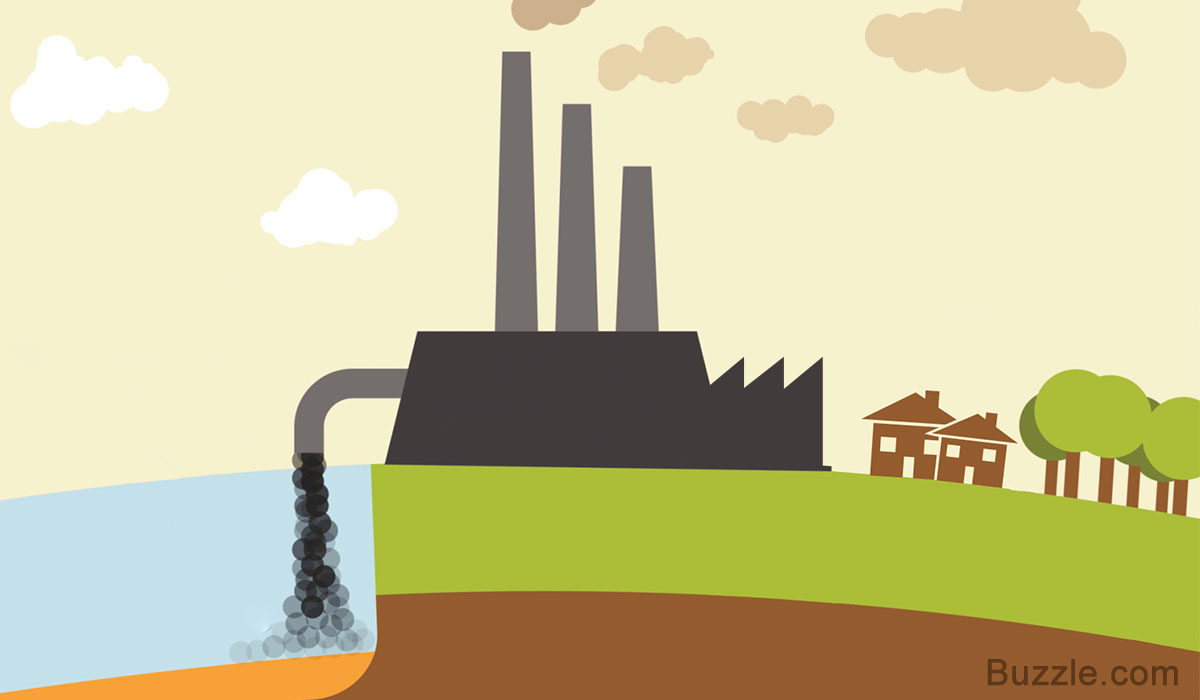 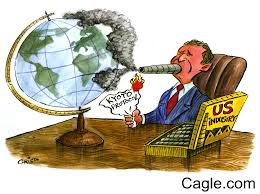 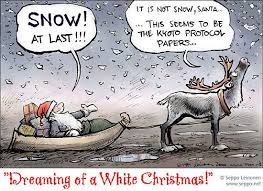 The Paris Agreement 2016 (Accord de Paris)

The first climate agreement

International agreement within the framework of UNFCCCC

To combat climate change

Target: Global climate increase below 2 degrees

Every five years: stocktaking
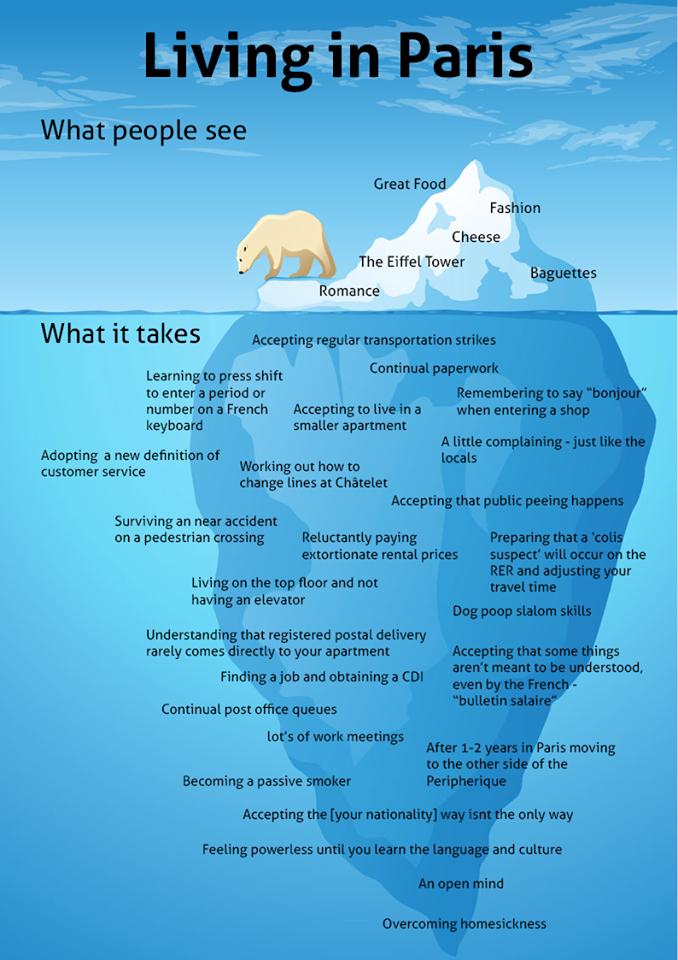 «Nationally Determined Contributions»


Each state prepares own targets- not binding, not subject to international law!

Bottom-up agreement

Constructed on consensus-building and nationally determined targets
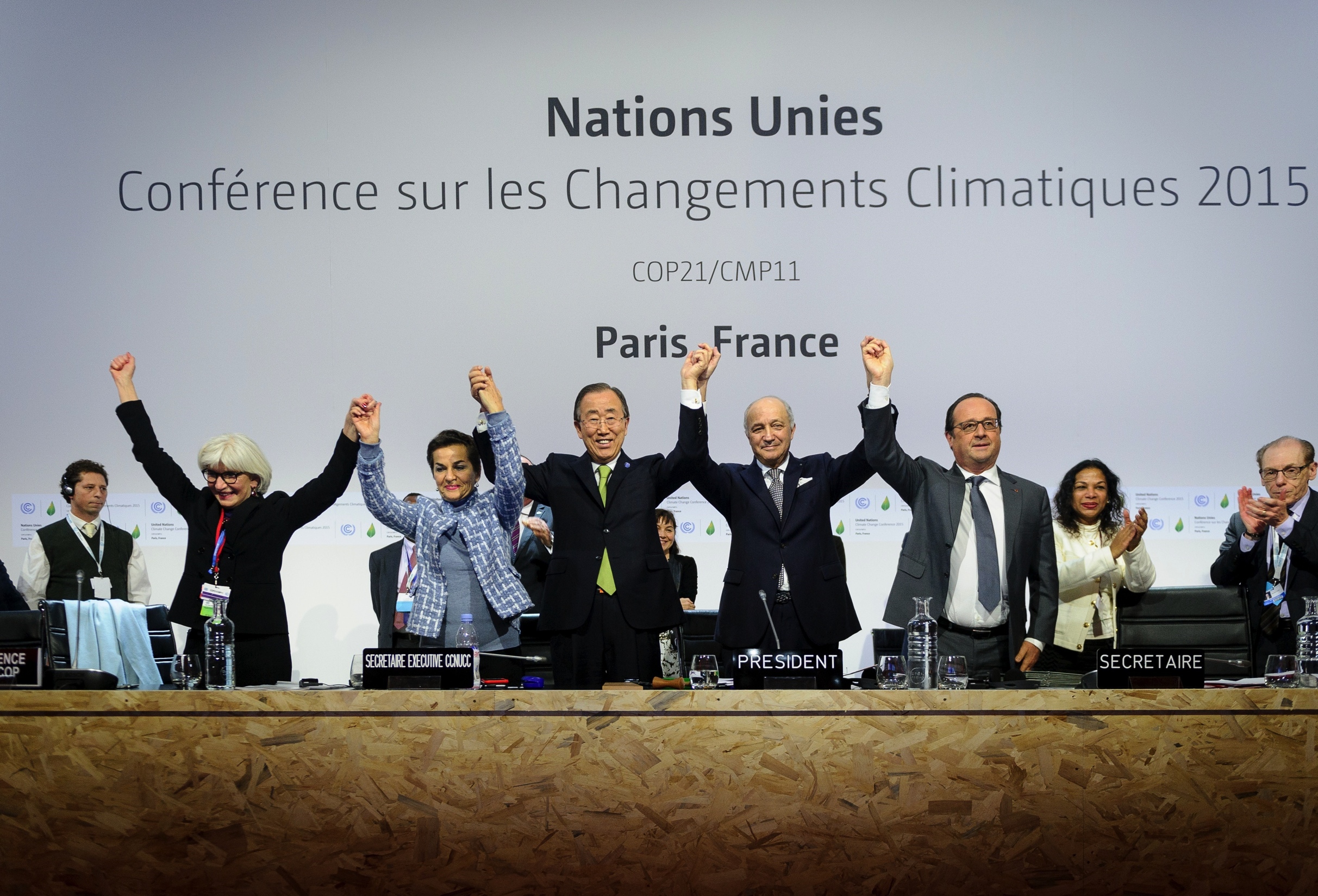 Difference between Kyoto Protocol and Paris Agreement

Zeitgeist: Maybe there is not big time gap between Kyoto and Paris BUT

Different environmental changes and bigger climate change danger!

The state of nature of mechanism:

Top-down X Bottom-up

Scopes
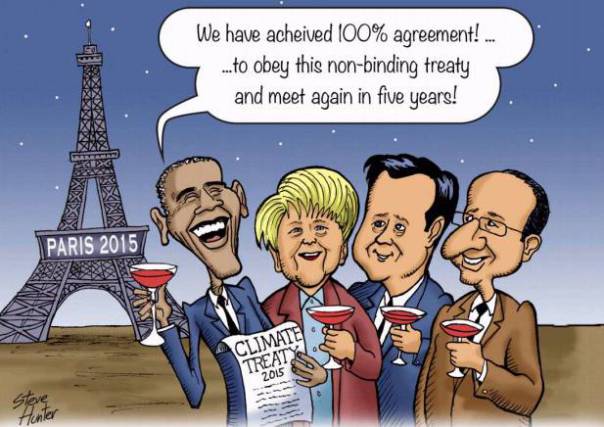